К Всемирному дню без табака«Вред курения»(по материалам урока в 5 классе)
Межидова  Асет  Баудиновна, 
учитель русского языка и литературы,
МБОУ ДР «ГУРЕЕВСКАЯ СОШ№8» .
К Всемирному дню без табака
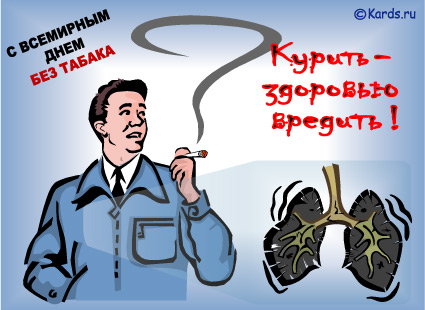 Урок –размышление  по тексту 
   «Курение –это вред!»
Цель:Выработать у подростков негативное отношение к курению.
ТЕКСТ ДЛЯ РАЗМЫШЛЕНИЯ
Курение – медленное самоубийство!
Не убивай себя сам!

                                                    Курение- это вред!     Что же такое курение? Курение- это вдыхание через рот дыма, который образуется от сгорания листьев табака. 
      Когда человек закуривает сигарету, вредные вещества  вдыхаются с дымом.  Они проникают  в легкие и с током крови быстро  достигают важных органов в организме человека. Продукты сгорания табака и никотин отравляют организм. Курение является одной из причин возникновения рака легких, губы, полости рта, пищевода и выпадения зубов.
      В процессе привыкания к курению происходит изменение типа дыхания. Курильщик реже дышит носом, он просто привыкает к этому и продолжает дышать ртом, даже если не курит. В результате этого холодный воздух с бактериями поступает прямо в дыхательные пути и вызывает их заболевание. 
    Сигаретный дым вреден как для курящих, так и для не курящих.Чем раньше человек начал курить, тем выше  риск заболеть страшными болезнями.  
(Из интернета).
КАК  ЭТО БЫЛО…
К Всемирному дню без табака
НАШИ КНИЖКИ -САМОДЕЛКИ
Мы  против курения:  курение убивает!
Вот наши работы
Мы  против курения:  курение убивает!
Вот наши работы
Мы показали  свои работы   родителям, старшим братьям , и всей семьей подписались : «Мы  против курения: КУРЕНИЕ УБИВАЕТ!»
Я ПРОТИВ КУРЕНИЯ!
ВСЯ СЕМЬЯ ПРОТИВ КУРЕНИЯ!
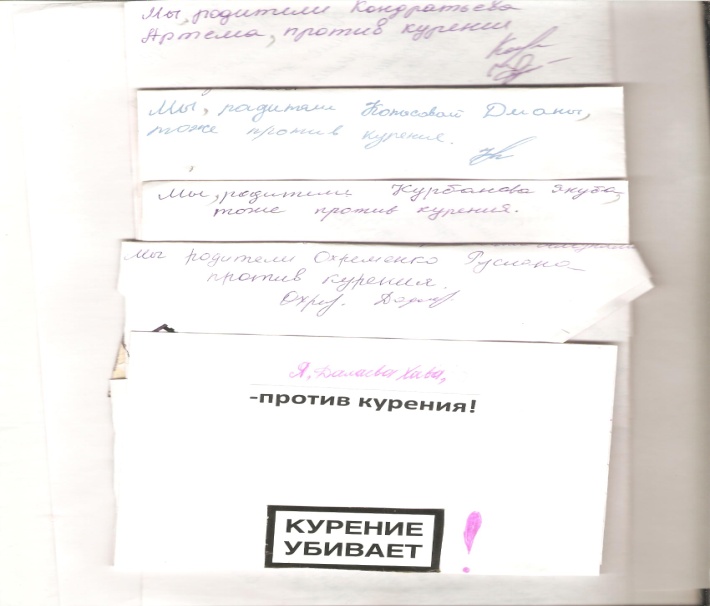 ЗНАЕМ: КУРЕНИЕ –ВРЕД!
После урока написали в местную газету «Светоч»
О  вреде курения!
           Мне запомнился урок-размышление о вреде курения, проведенный к  Всемирному дню без табака.
       Перед  уроком класс получил задание подобрать картинки по теме «Курение –это вред!» Учитель русского языка   предложила внимательно рассмотреть пачки сигарет наших пап , принести вырезки для  книжек –самоделок  «Курение убивает!» и ответить на вопрос : «К чему приводит курение?»  
        На следующий день мы оформили наши книжки  вырезками под заголовком: «Вот к чему приводит курение!» Потом проанализировали текст  «Вред курения!» и на одной из страниц написали его по памяти.
          После урока всем классом решили, что никогда не будем курить!
      Дома мы  показали  работы  маме и папе ,старшим братьям , и всей семьей подписались : «Мы  против курения: КУРЕНИЕ УБИВАЕТ!»
      «Страдание, опасность, мертворождение,   ампутация , зависимость , онкозаболевание , курение убивает» -это , оказывается, написано на каждой сигаретной пачке!
         Какие страшные слова..! А мир вокруг нас так прекрасен!




 
Июнь 2014.
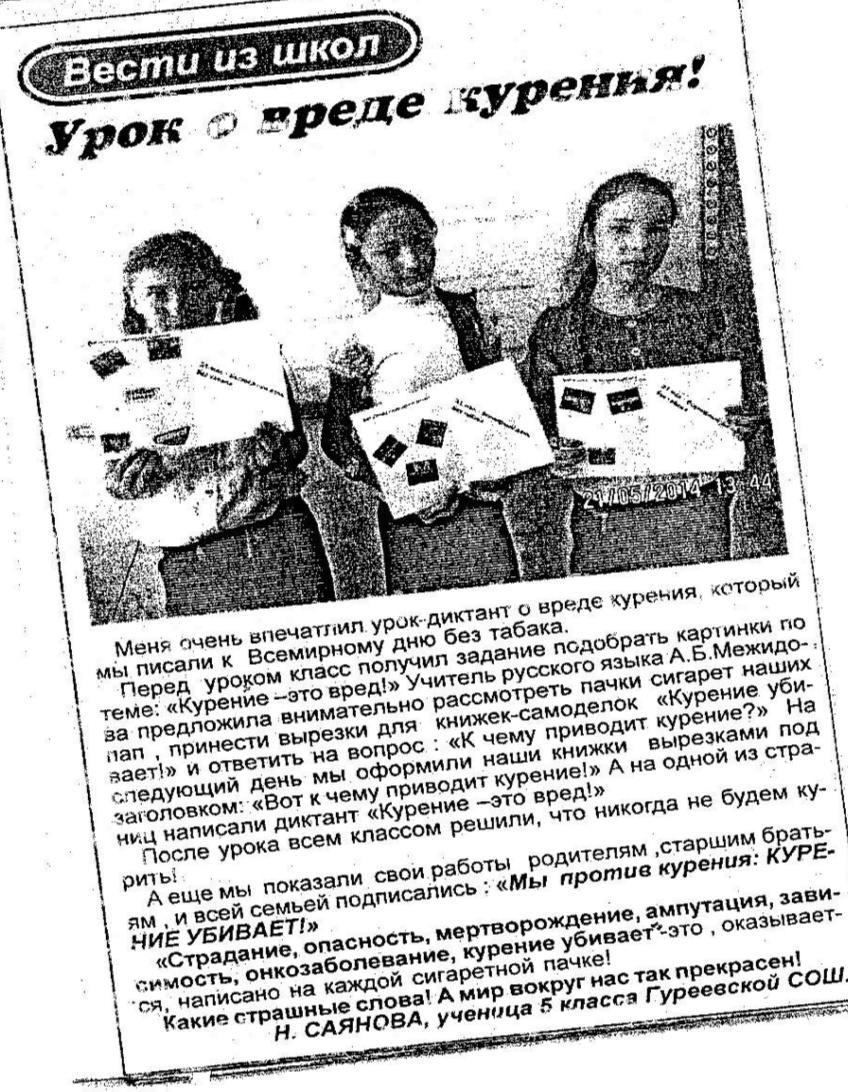 Какие страшные слова!
«Страдание, опасность, мертворождение, ампутация, зависимость, онкозаболевание, курение убивает»…
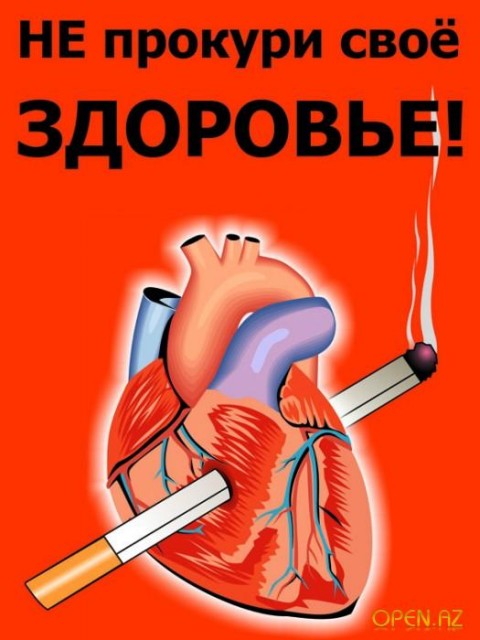 «Это написано на каждой сигаретной пачке!»
(из нашей заметки в местную газету «Светоч»)
Смотрелислайд- шоу    о вреде курения
-
ЗАПОМНИ!
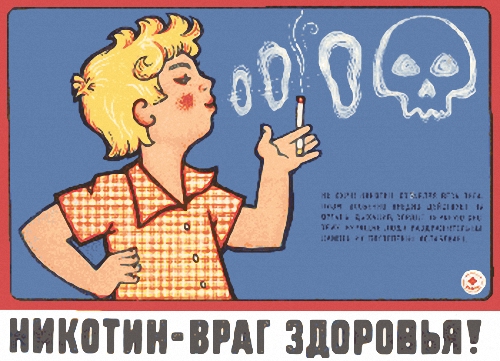 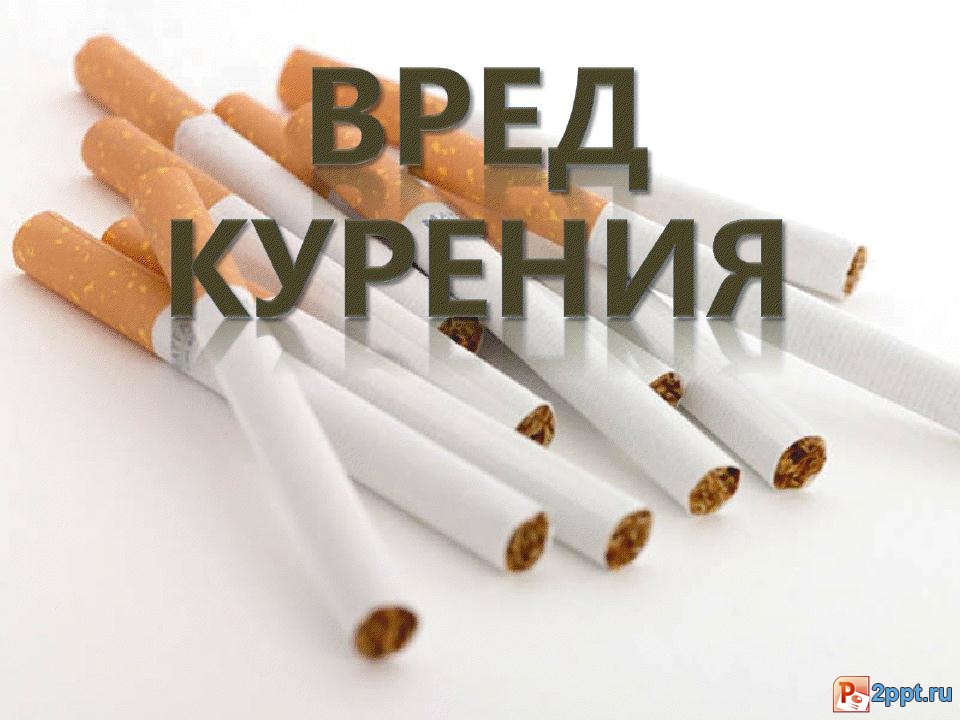 Запомни!
После урока всем классом        
решили, что никогда не будем курить!
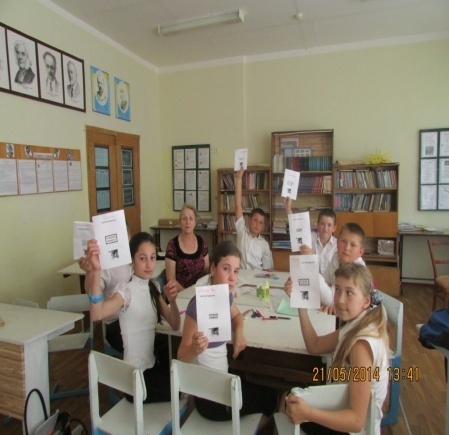 МЫ ЗА ЗДОРОВЫЙ ОБРАЗ ЖИЗНИ!
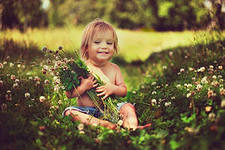 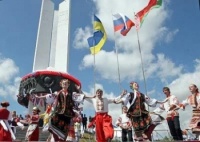 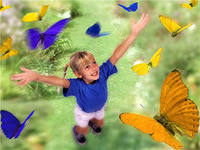 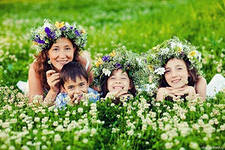 ТЕПЕРЬ МЫ ЗНАЕМ, ЧТО
СПАСИБО 
ЗА ВНИМАНИЕ!
Использованный материал
ИНТЕРНЕТ РЕСУРЫ:
http://bib.nnkinfo.ru/load/videolektorij/socialnye_problemy/o_vrede_kurenija/29-1-0-6
http://www.proshkolu.ru/user/bardasch/file/1240008/
http://data2.proshkolu.ru/img/ps2/icons/big-word.png,
а также :

1)работы учеников 5 класса Гуреевской СОШ№8;
2)заметка ученицы 5 класса в районную газету «Светоч»;
3)фотоматериалы из копилки учителя  Гуреевской СОШ№8  Межидовой А.Б.